新增音效
1
音效
舞台與角色都可以有音效，舞台的音效稱背景音效或背景音樂。
2
背景音效
3
角色音效
4
新增音效
5
新增音效
6
新增音效
選擇聲音（          ）：從Scratch內建的音效庫選擇音效。
錄製新音效（            ）：使用Scratch內建的錄製功能進行音效錄製。
上傳音效檔案（           ）：上傳自己或他人製作之音效檔案。
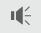 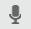 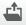 7
選擇音效
8
點選
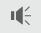 9
打開音效庫
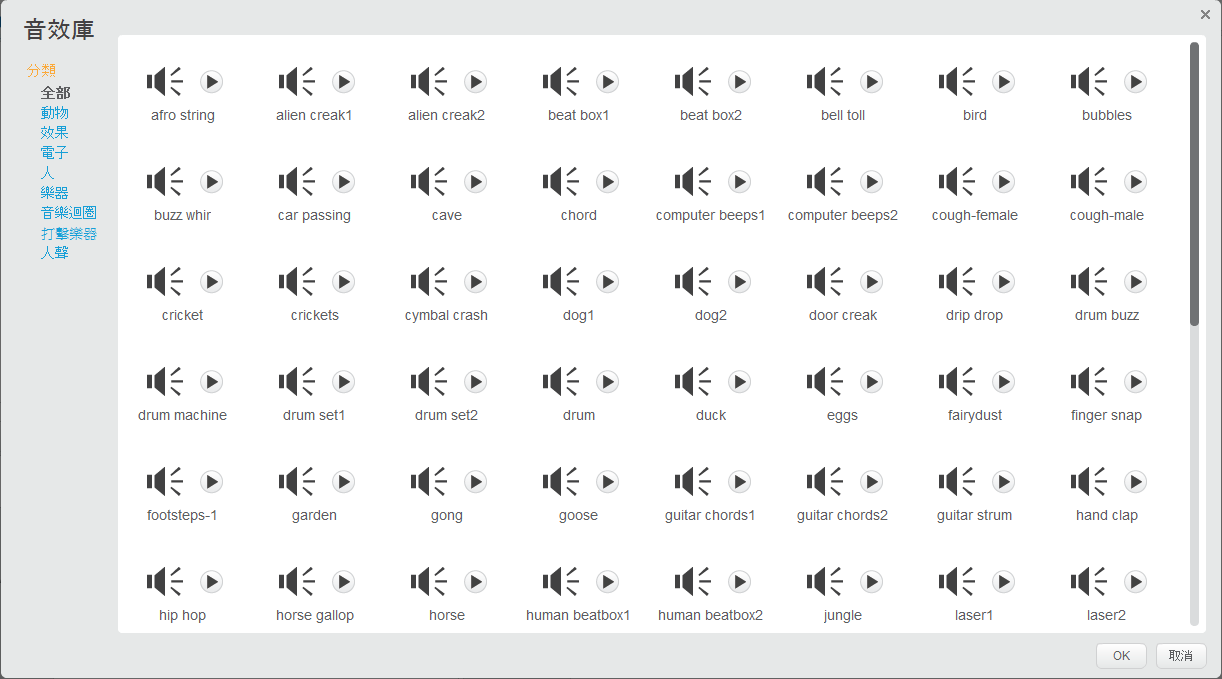 10
選擇音效試聽並匯入
11
匯入音效
12
錄製新音效
13
點選
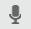 14
按下按鈕進行錄音
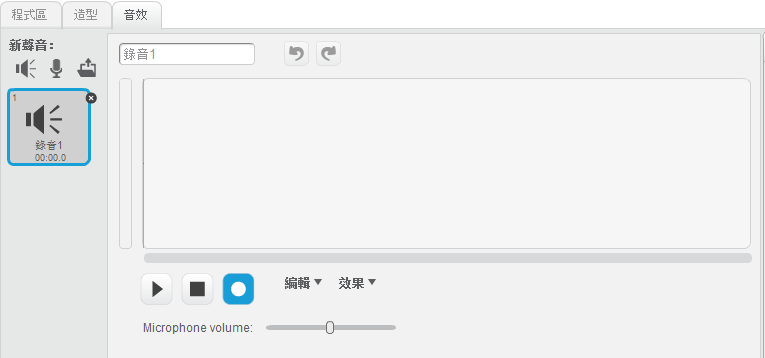 15
點選「允許」
16
錄音中
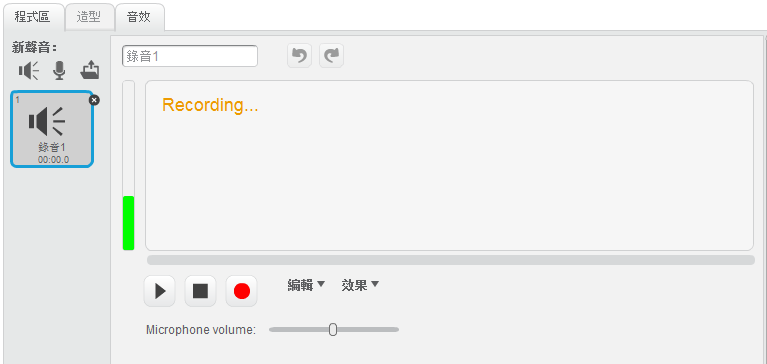 17
再按一次按鈕，結束錄音
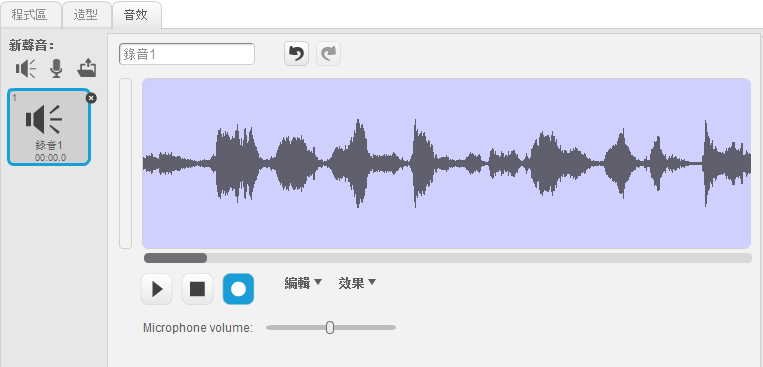 18
上傳音效檔案
19
點選
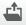 20
選擇音效檔案，點選「開啟」
21